Програми для створення та змінювання графічних зображень.
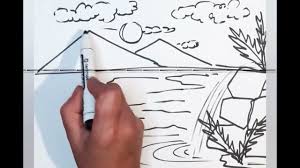 Доброго здоров’я, діти, доброго дня!
Хай вам ясно сонце світить у вікно щодня.
Хай сміється мирне небо і дивує світ,
А земля нехай дарує вам барвистий цвіт.
Бо здоров’я, любі діти, в світі – головне,
А здоровий і веселий – щастя не мине!
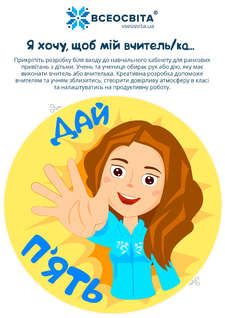 Що зайве на малюнку?
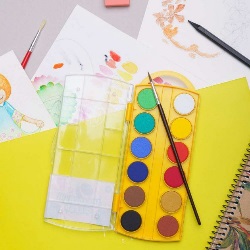 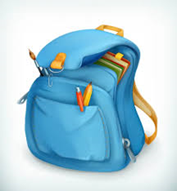 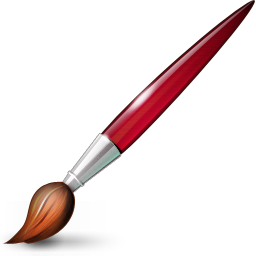 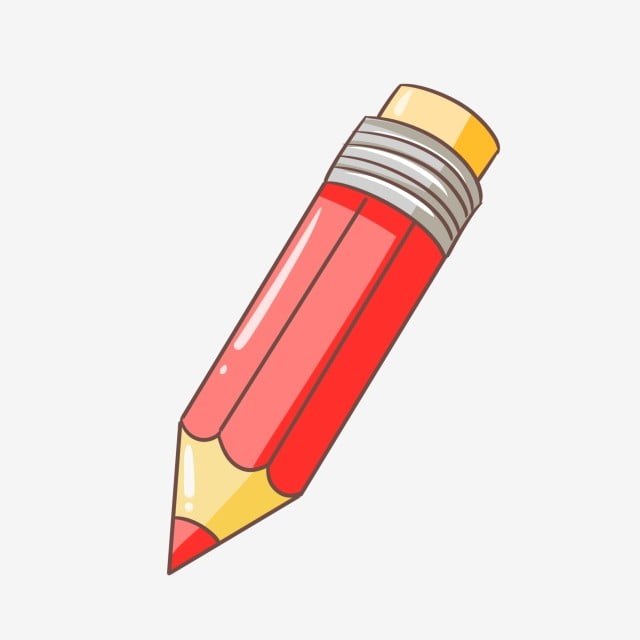 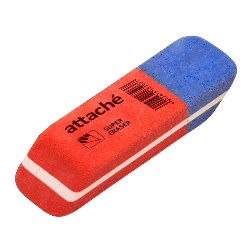 Що зайве на малюнку?
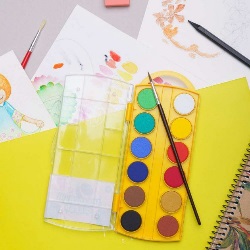 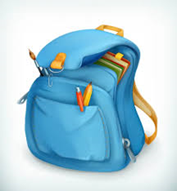 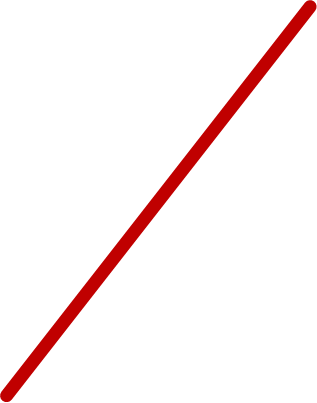 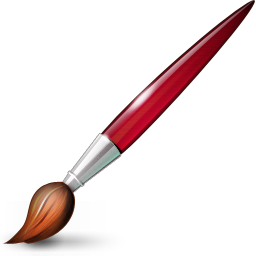 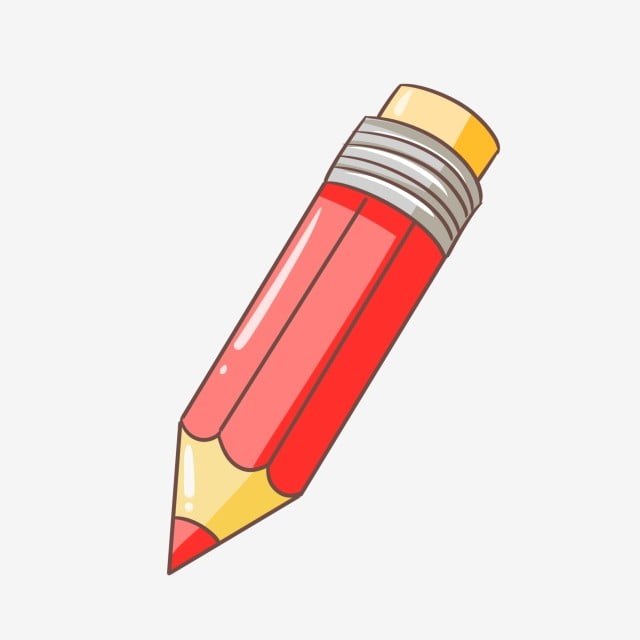 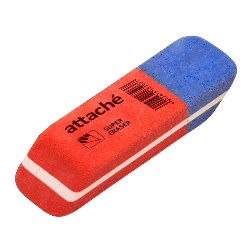 Що таке графіка?

Що таке комп'ютерна графіка?
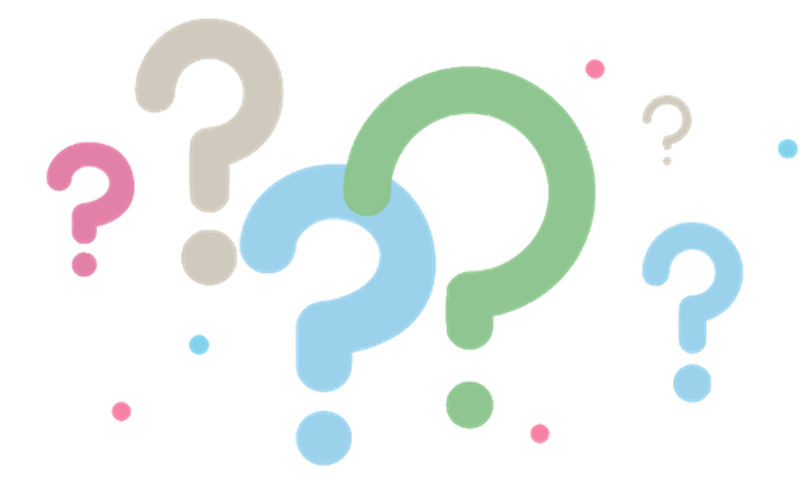 Будь-яке зображення називають
графікою.
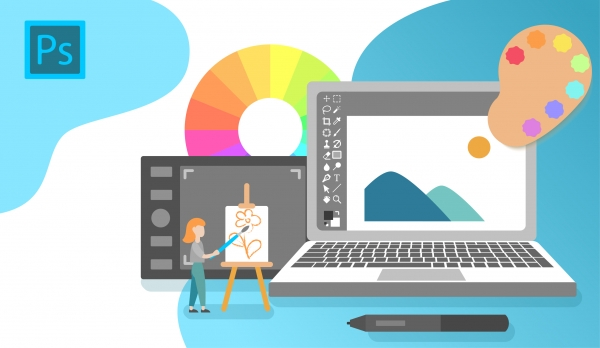 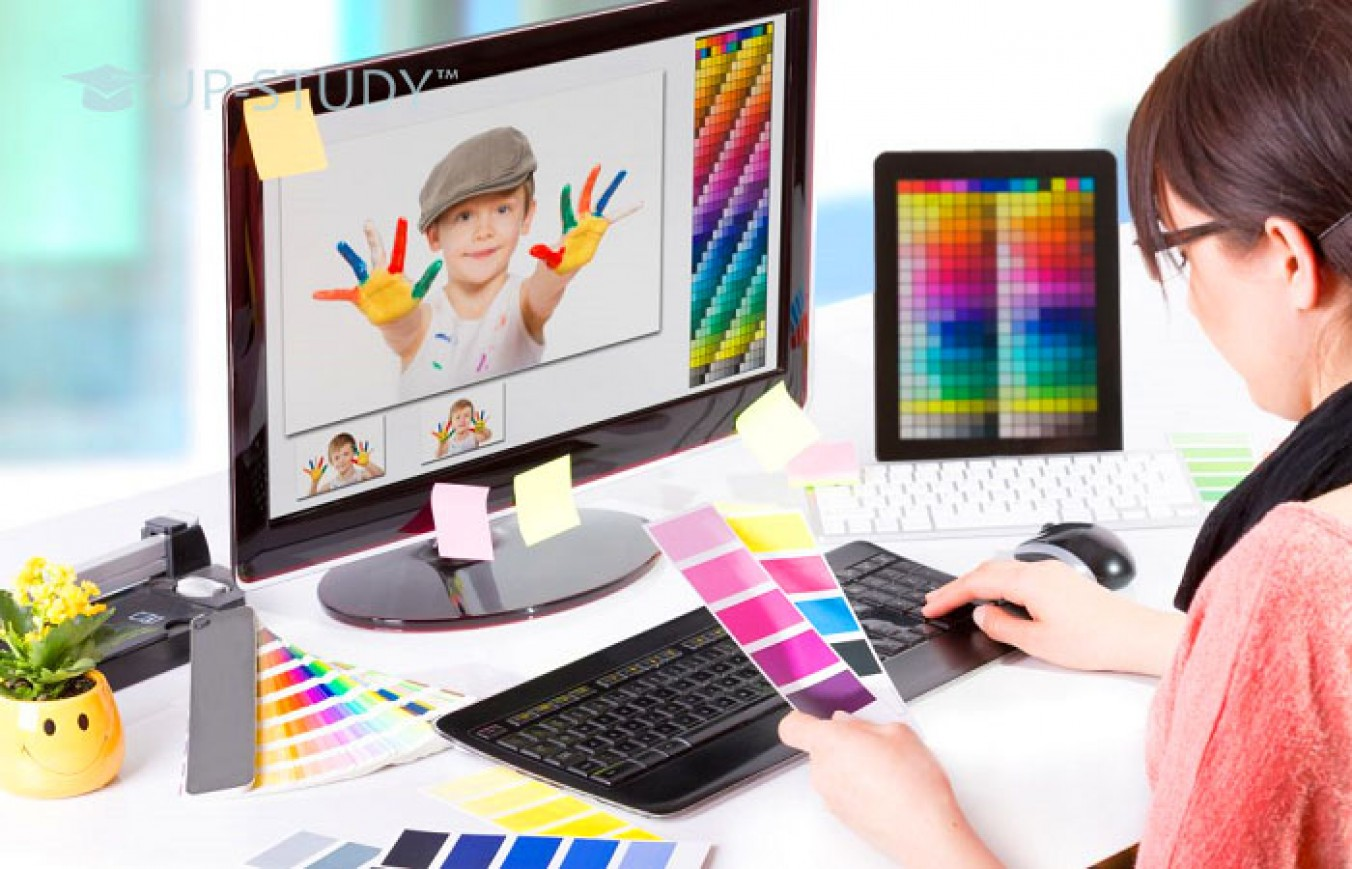 Комп’ютерна графіка – розділ інформатики, що вивчає, як за допомогою комп’ютера створювати й опрацьовувати різні зображення
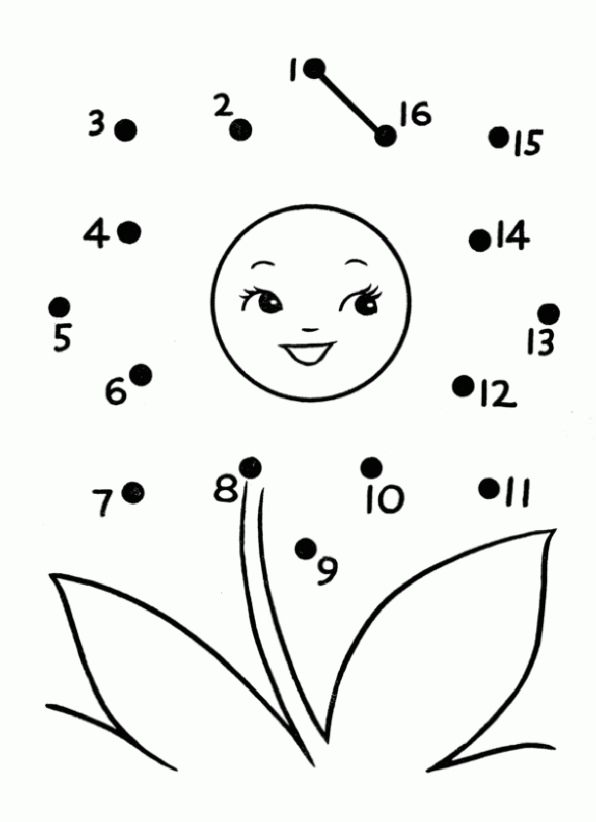 Завдання 1.

З’єднай лініями крапки в порядку зростання
Які шкільні предмети допомогли тобі виконати це завдання?
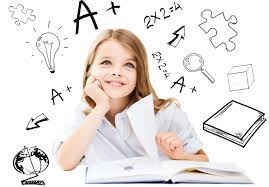 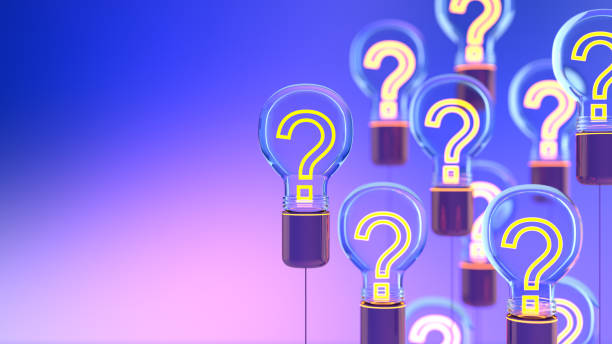 Які шкільні предмети допомогли тобі виконати це завдання?
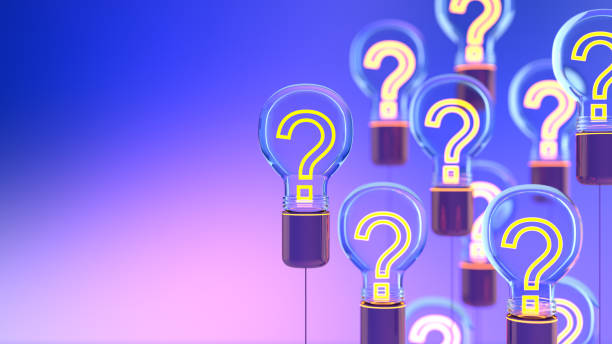 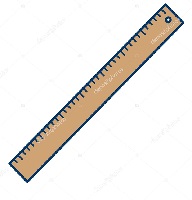 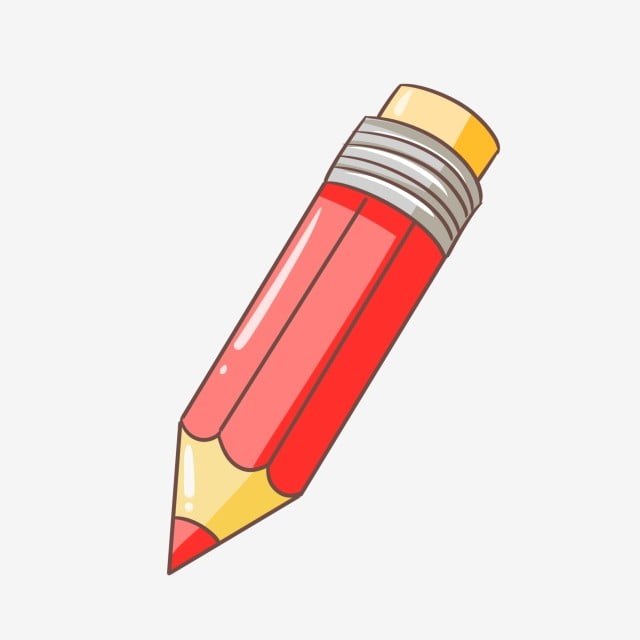 Малюнки займають важливе місце у нашому житті. Адже найбільший обсяг інформації ми отримуємо завдяки зору. Є навіть прислів’я: «Краще один раз побачити, ніж сто разів почути».
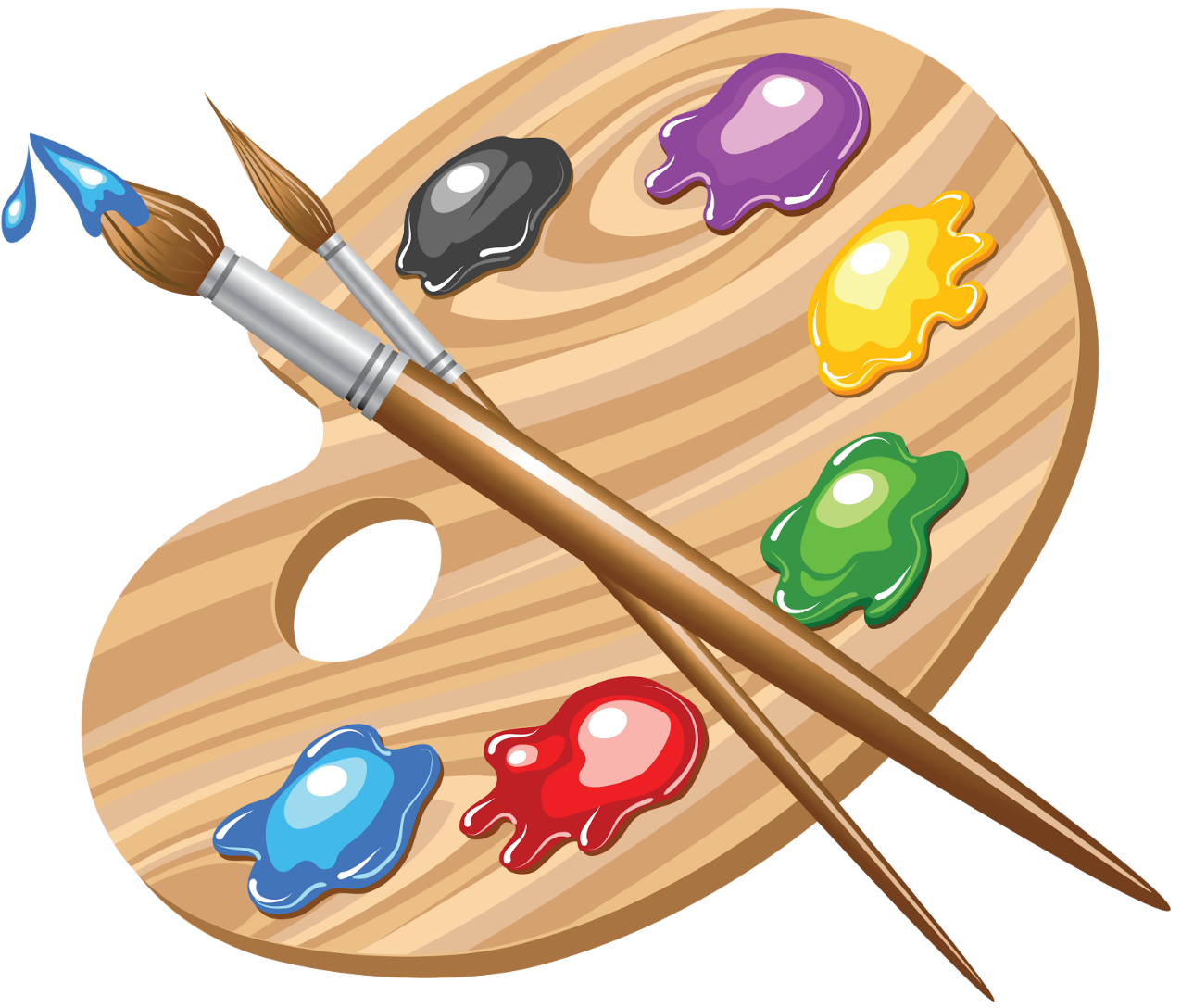 Малюнки можна створювати й за допомогою комп’ютера. Для цього використовують програми, які називають графічні редактори. За допомогою графічних редакторів можна створювати дивовижні та різноманітні зображення.
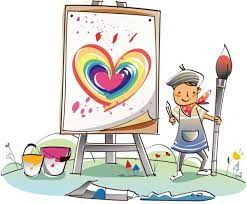 Щоб дізнатись назву цієї програми, назви слова, які ти бачиш, англійською мовою.
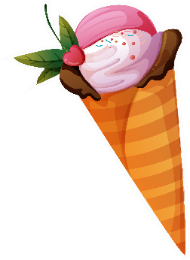 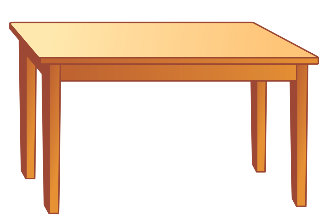 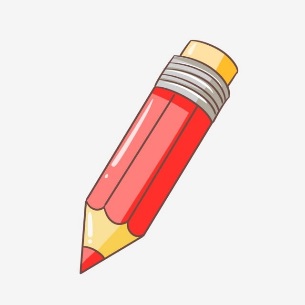 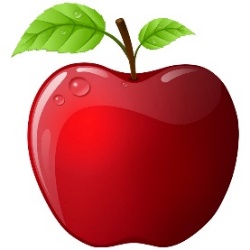 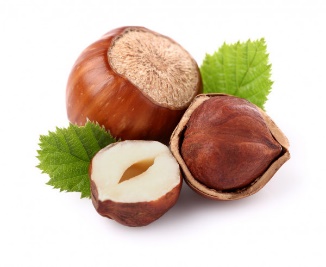 Щоб дізнатись назву цієї програми, назви слова, які ти бачиш, англійською мовою.
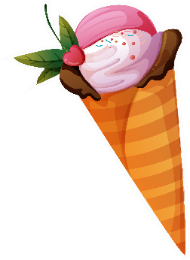 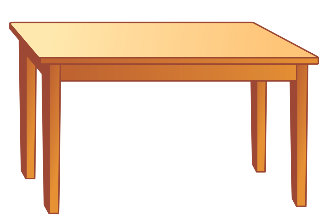 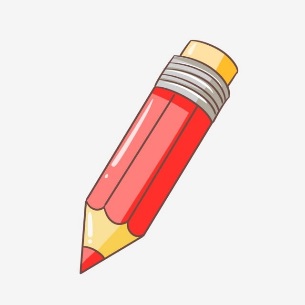 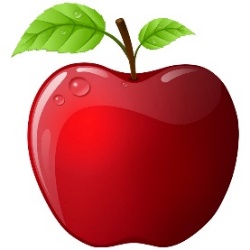 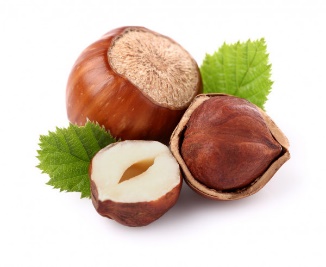 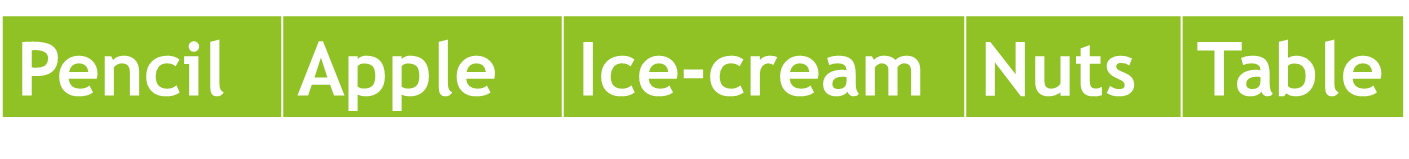 Яке слово отримали з перших букв слів?
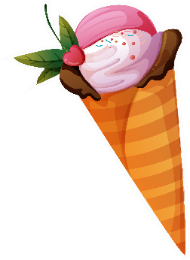 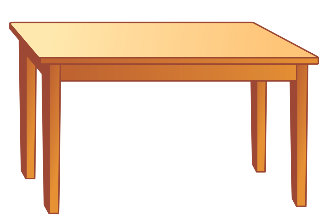 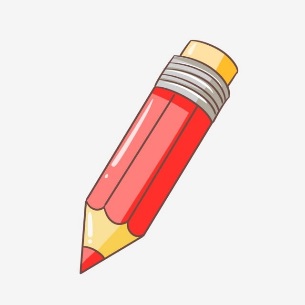 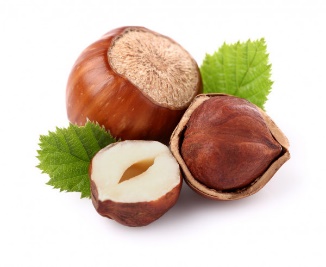 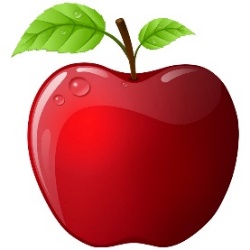 Paint
Paint перекладається з англійської мови «фарби», «фарбувати».
Paint – це комп’ютерна програма, графічний редактор для створення й опрацювання зображень на комп’ютері.
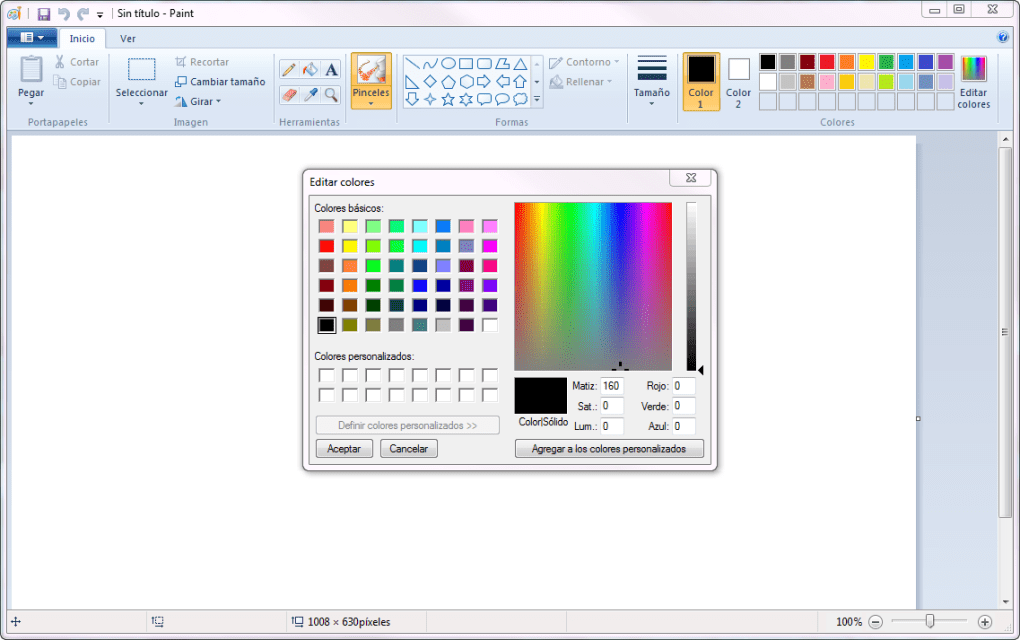 Розгляньте ярлик програми Paint.
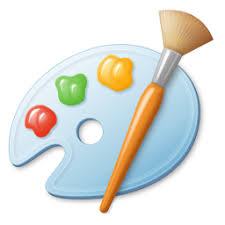 Розгляньте вікно графічного редактора Paint і його елементи.
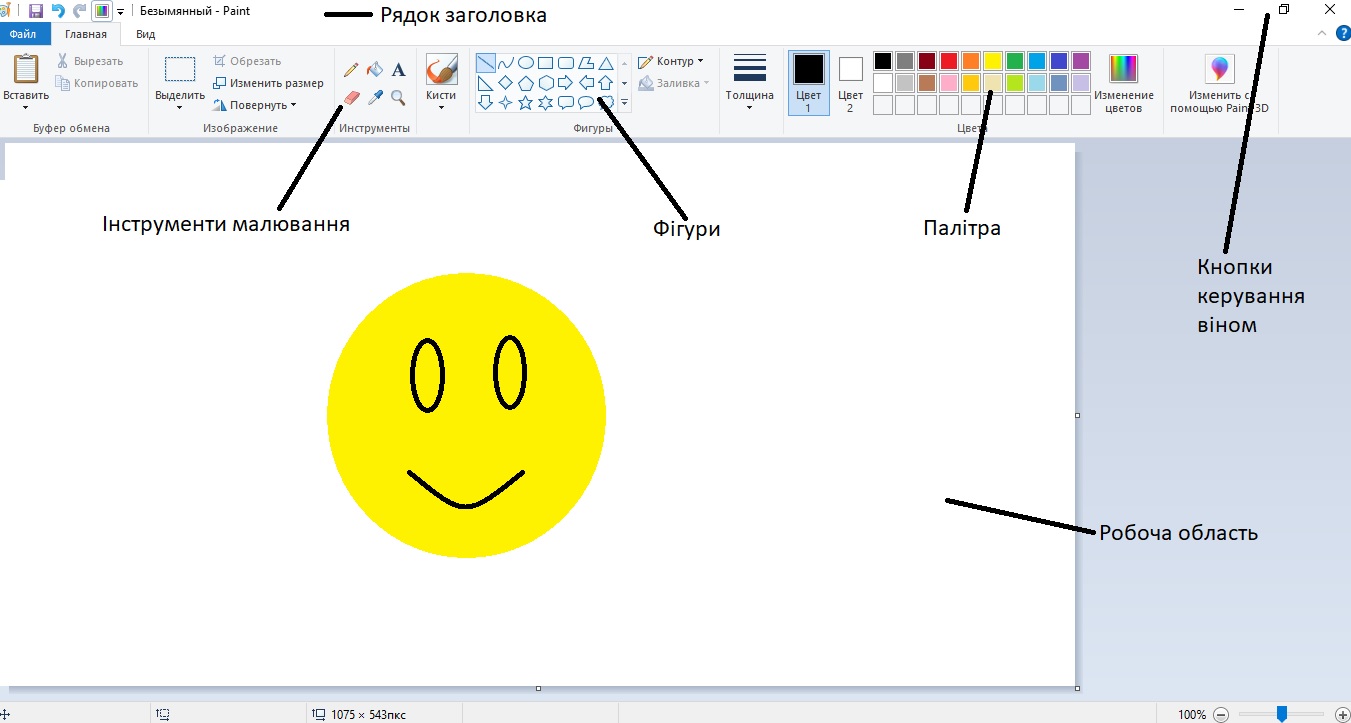 Завдання 2.
З’єднай назву інструмента Paint з його зображенням.
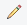 палітра
пензель
розпилювач
фігури
олівець
гумка
заливка
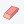 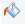 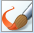 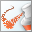 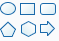 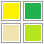 Завдання 2.
З’єднай назву інструмента Paint з його зображенням.
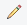 палітра
пензель
розпилювач
фігури
олівець
гумка
заливка
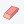 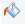 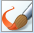 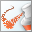 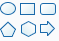 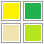 Що вам допомогло справитися з цим завданням? Як ви здогадалися?
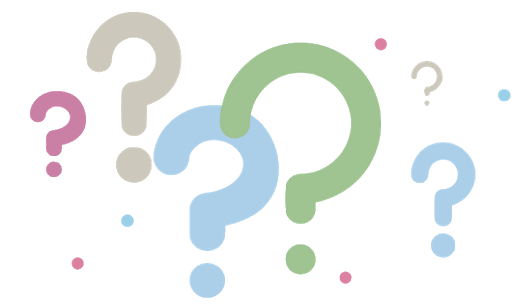 Повторення правил безпечної поведінки за комп’ютером
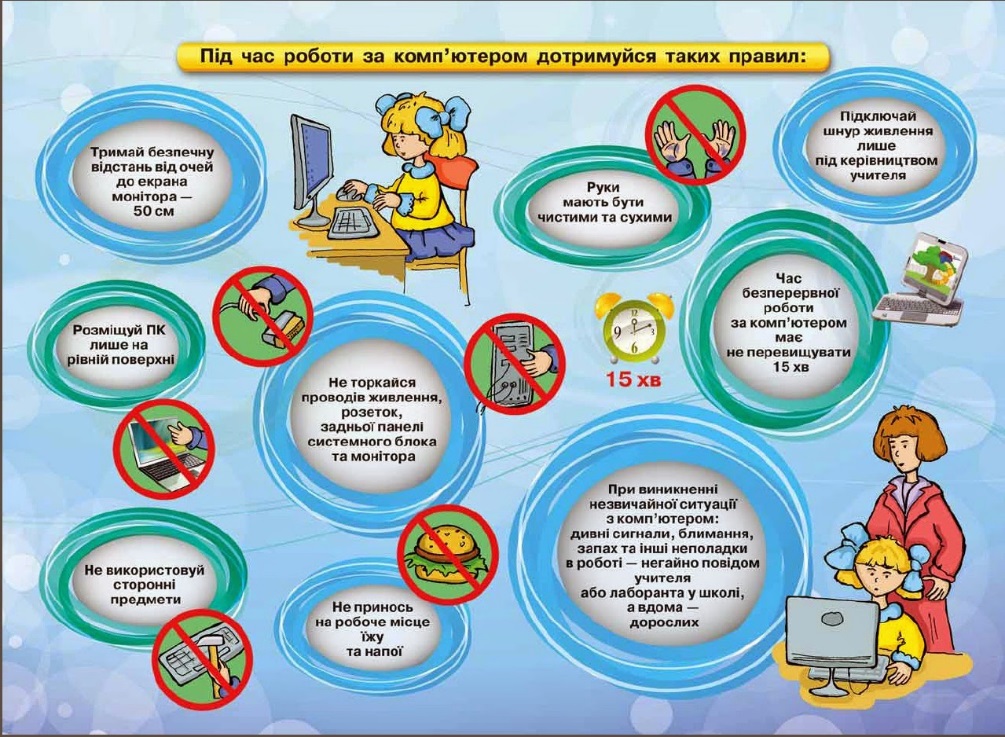 Перегляд м/ф «Мишеня та олівець»
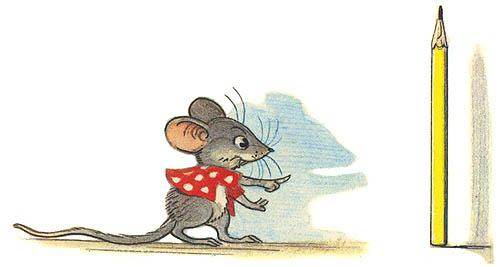 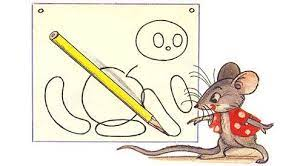 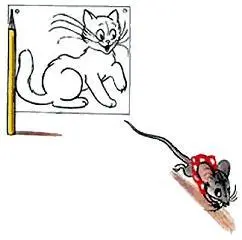 Після перегляду м/ф «Мишеня та олівець» проведіть для себе дослідження, як працює кожен інструмент Paint. Спробуйте повторити малюнок Олівця.
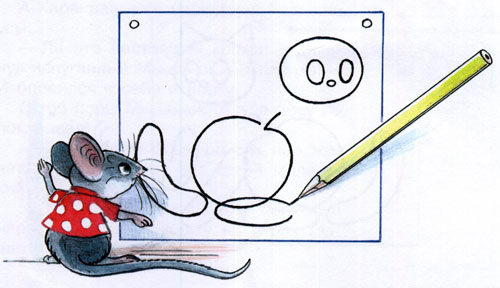 Не працювати є причина –
Очам даємо відпочинок!
Мерщій рівнесенько сідаймо.
Очима кліпать починаймо.
Навіщо кліпать? Така зарядка-
Вже краще бачать оченятка!
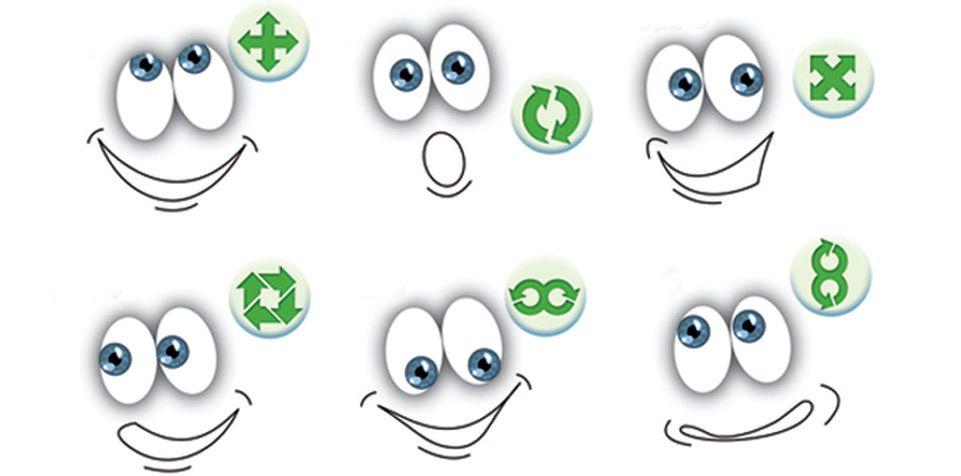 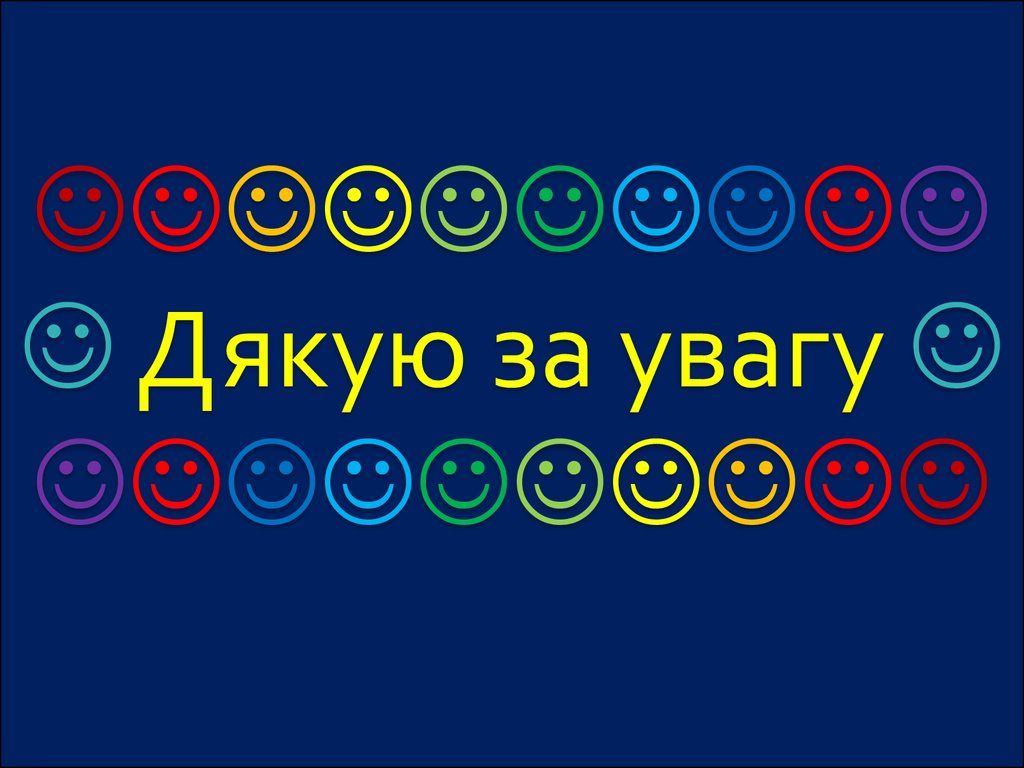